Уменьшаемое. Вычитаемое. Разность.
1   2   3   4   5   6   8   9  10
7
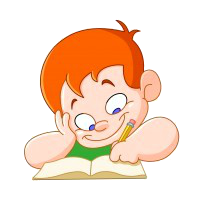 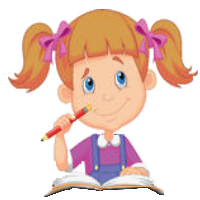 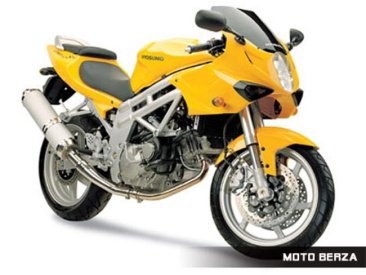 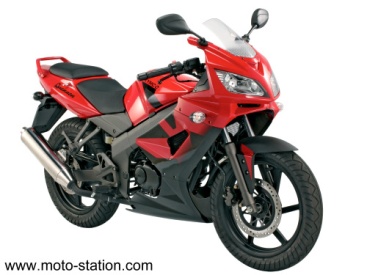 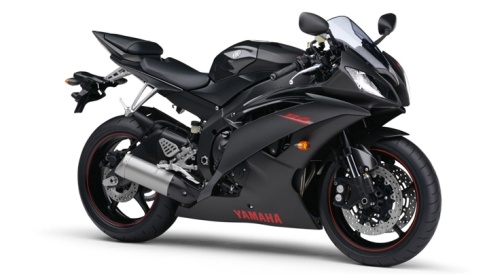 7 – 1 = 6
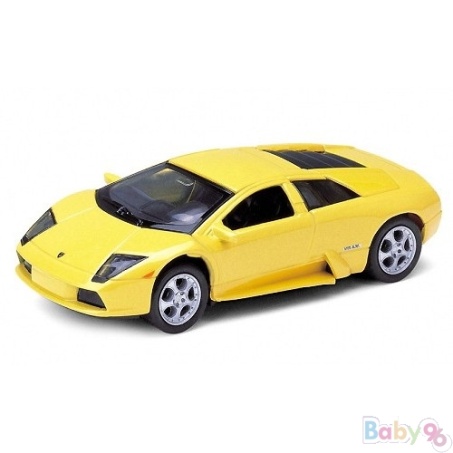 5 + 2 = 7
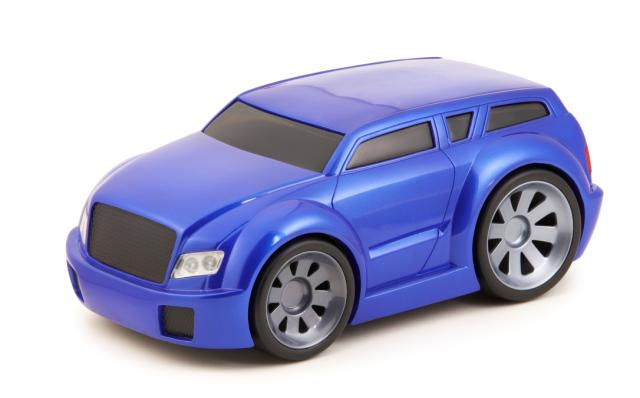 3 + 4 = 7
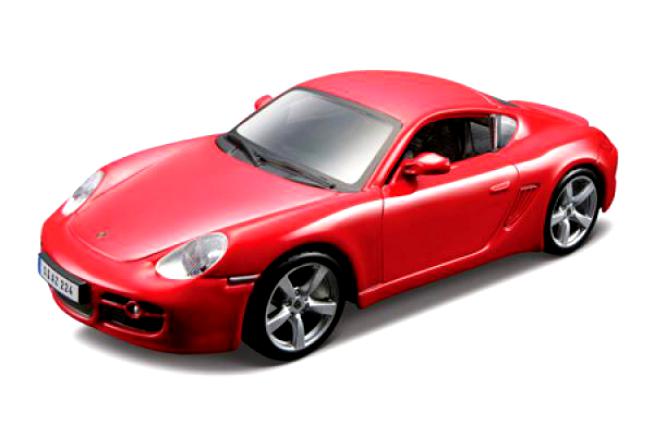 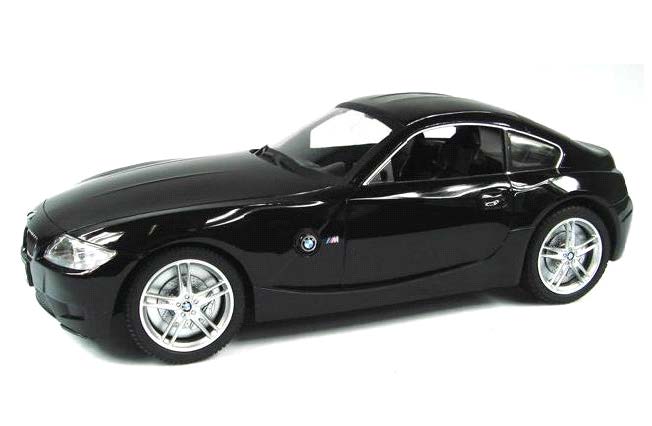 5 – 2 = 3
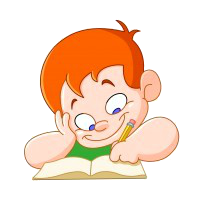 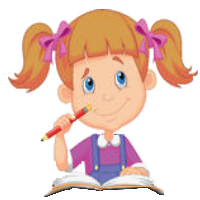 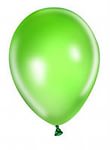 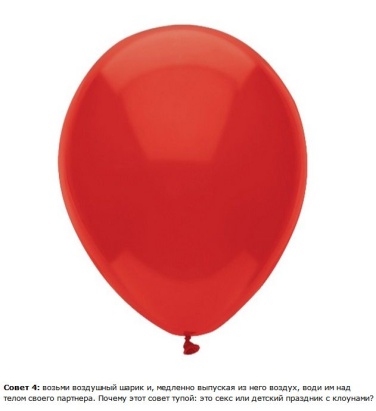 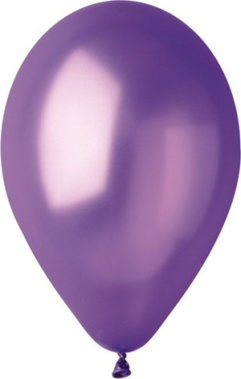 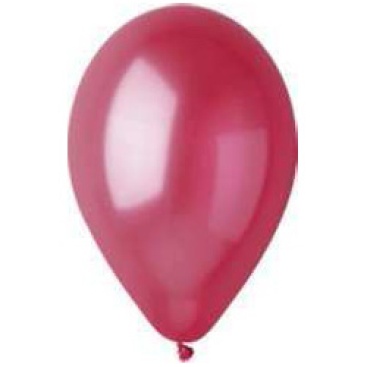 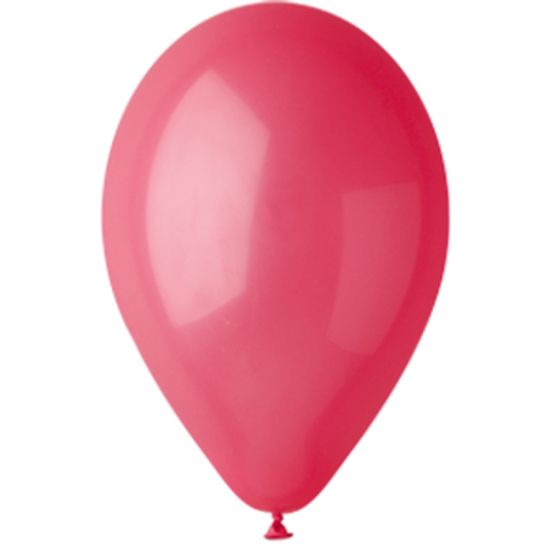 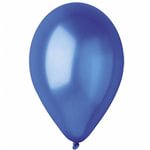 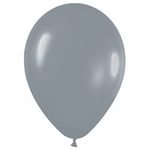 5 + 2 = 7
5 – 2 = 3
3 + 4 = 7
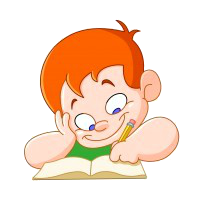 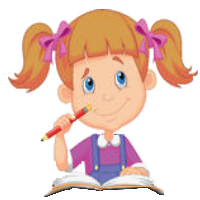 7 – 1 = 6
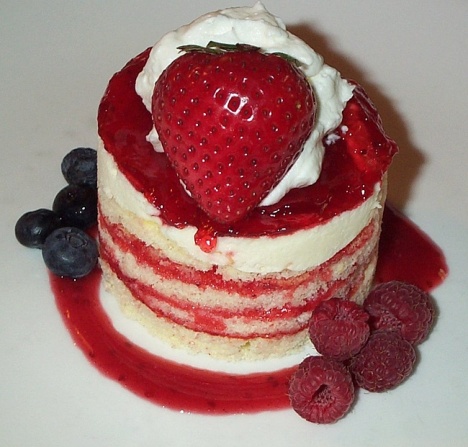 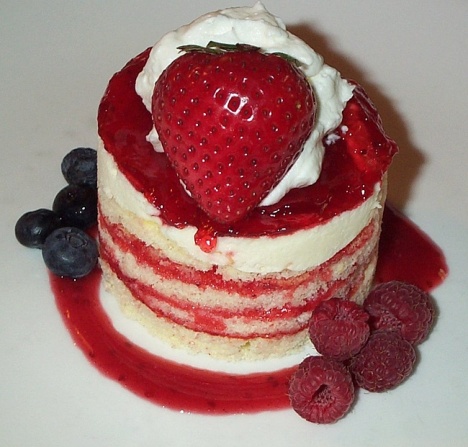 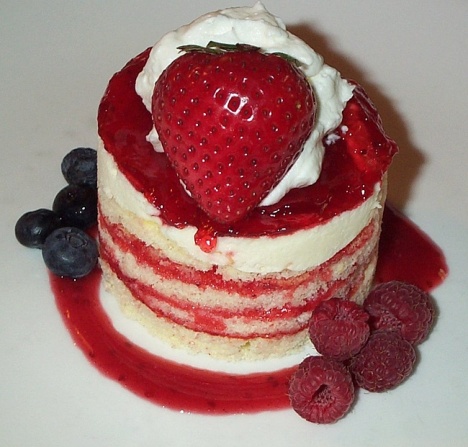 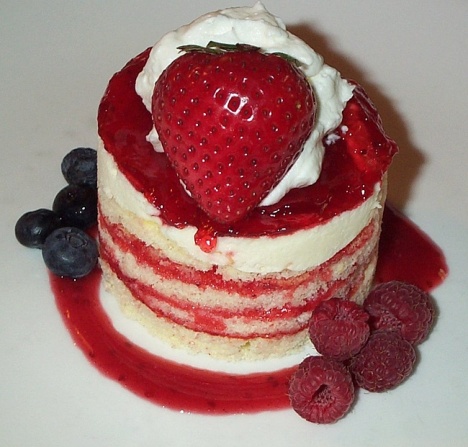 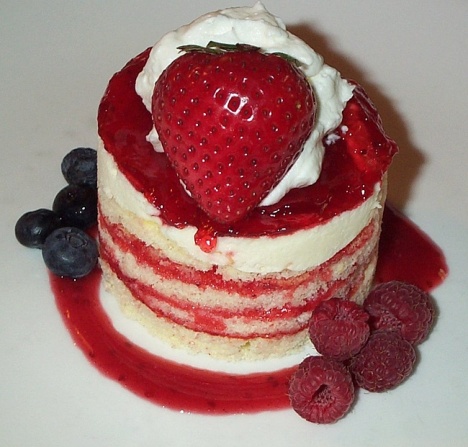 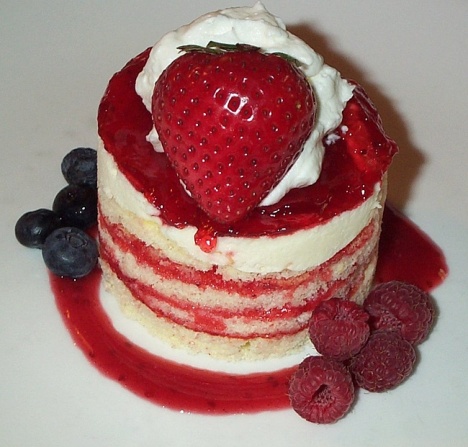 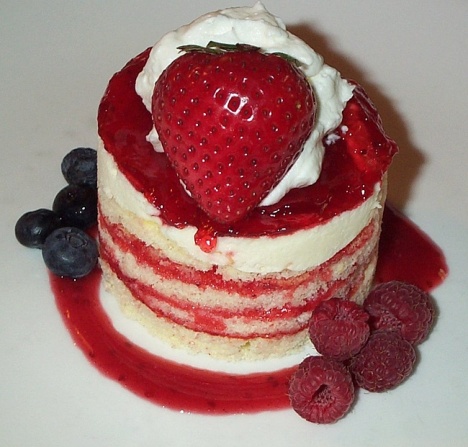 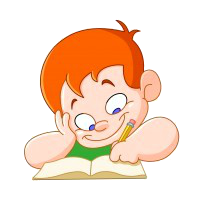 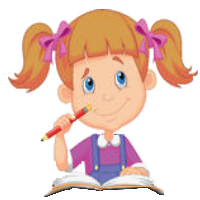 уменьшаемое
     вычитаемое
     разность
     значение разности
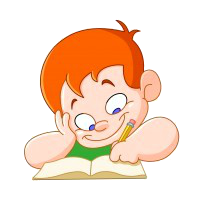 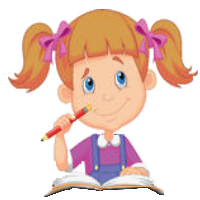 7 – 1 = 6
Уменьшаемое 7, вычитаемое 1, значение разности равно 6.
Разность чисел 7 и 1 равна 6.
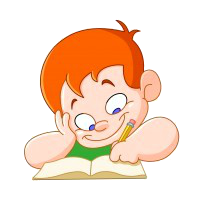 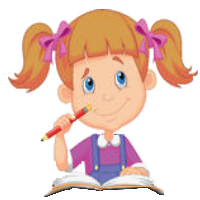 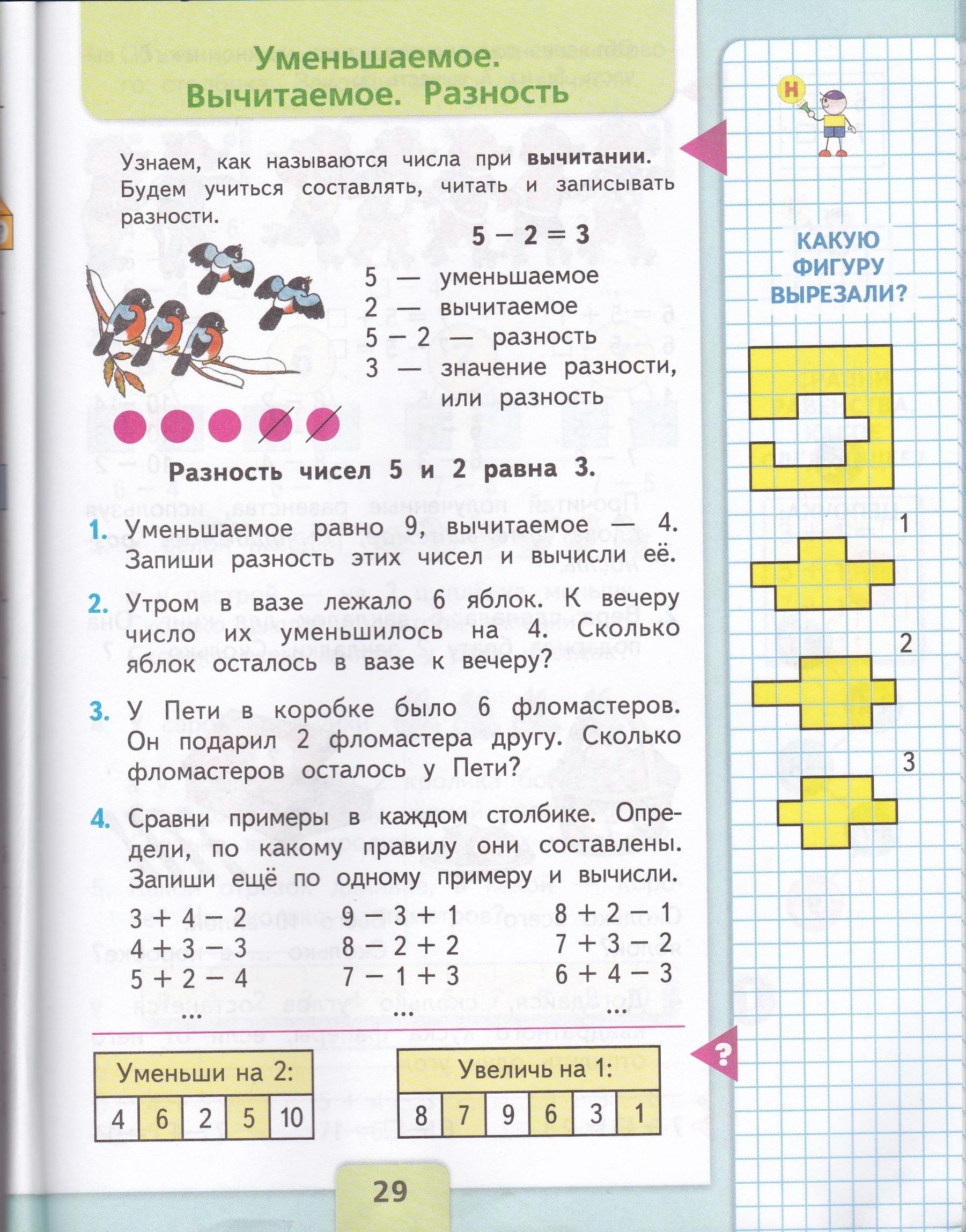 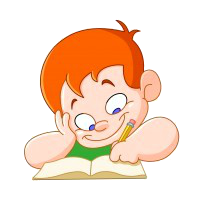 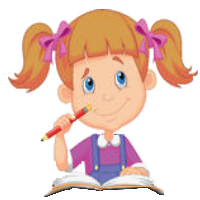 5 -  2 = 3
3
9 -   = 6
8
- 5 = 3
- 3 = 7
4
6 -   = 2
4
3
7 -   = 4
9
- 7 = 2
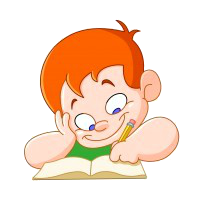 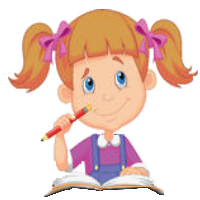 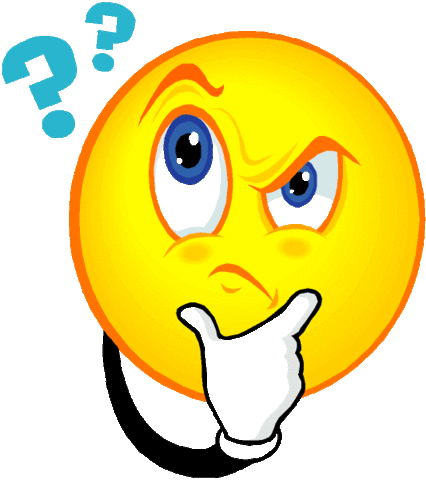 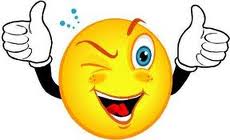 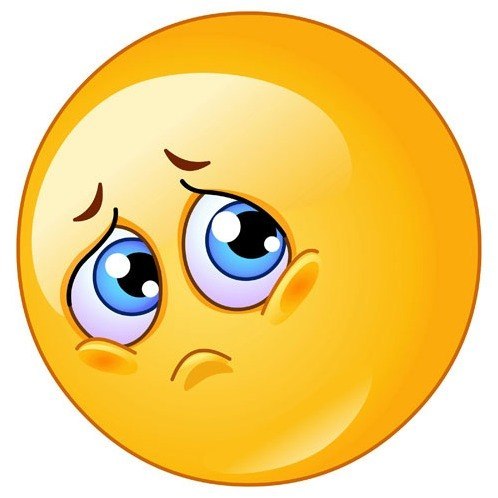 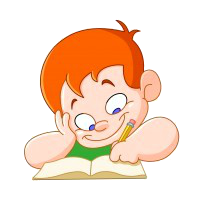 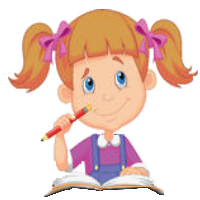